Разминка
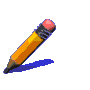 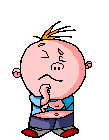 Разминка
С именем, какого французского ученого связано использование прямоугольной системы координат на плоскости?
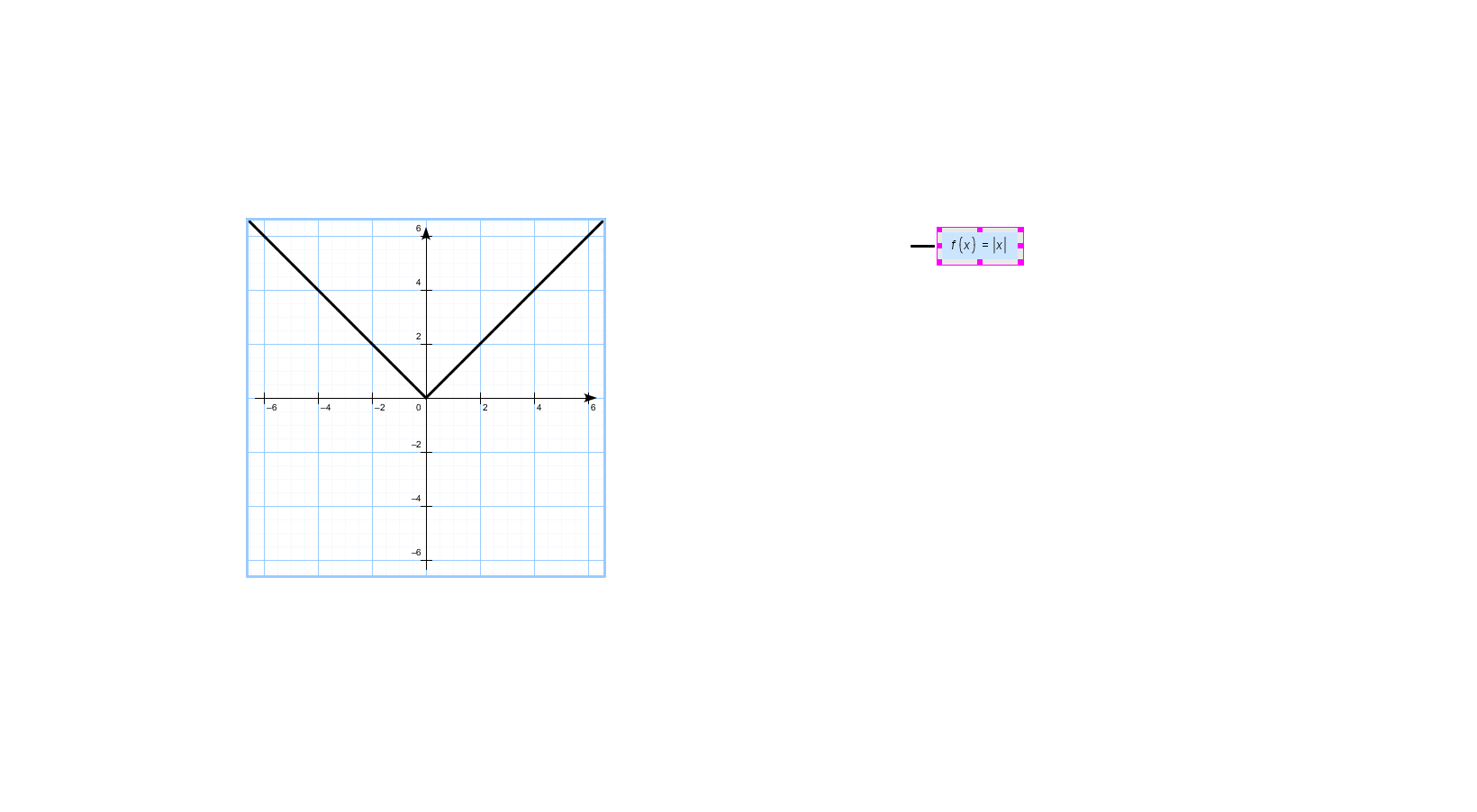 Рене Декарт
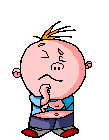 Разминка
Название координат точки на координатной плоскости.
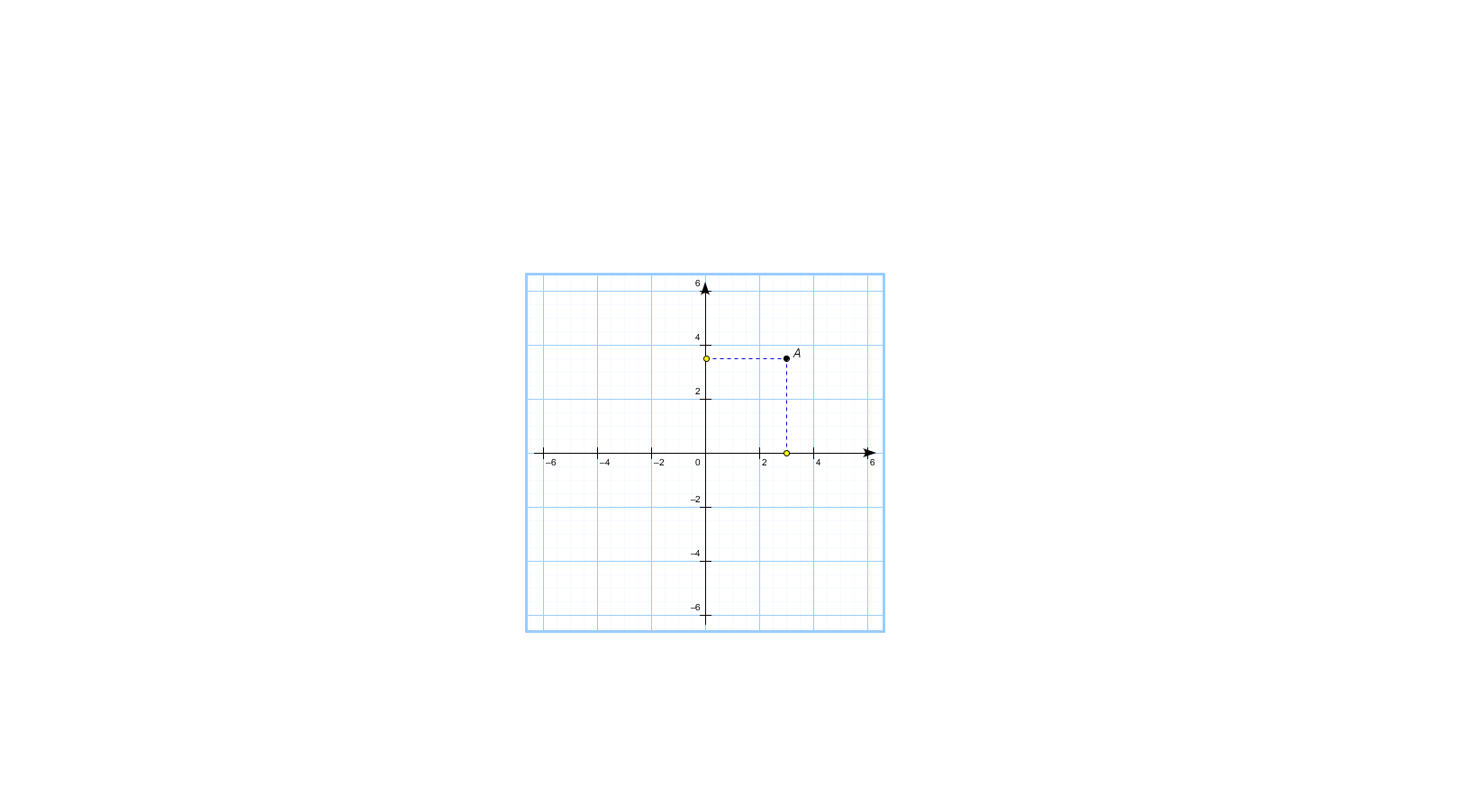 абсцисса, ордината
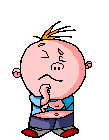 Разминка
Аналог координат точки  в географии.
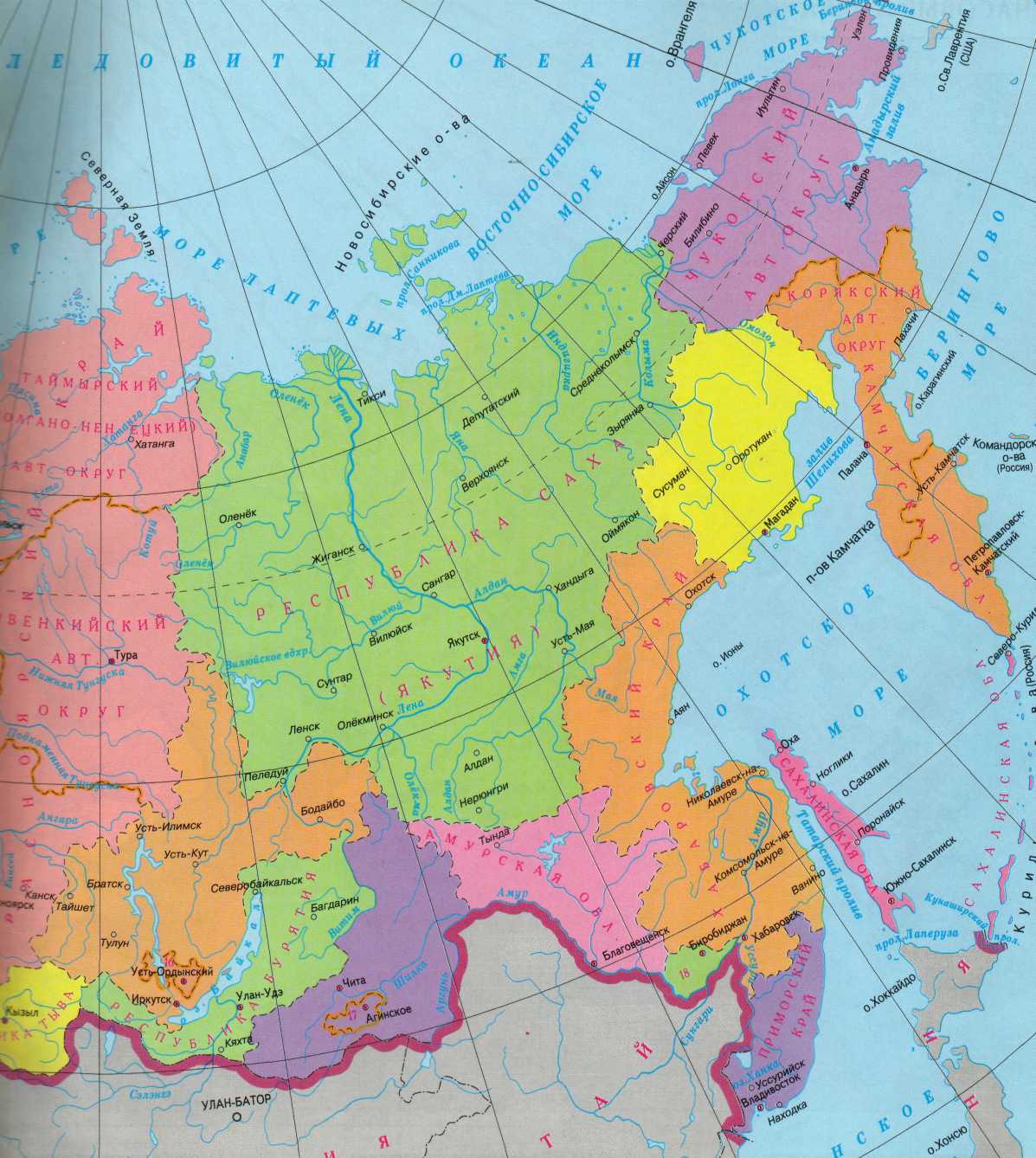 широта, долгота
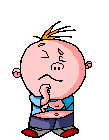 Разминка
В каком квадранте координаты точки отрицательные?
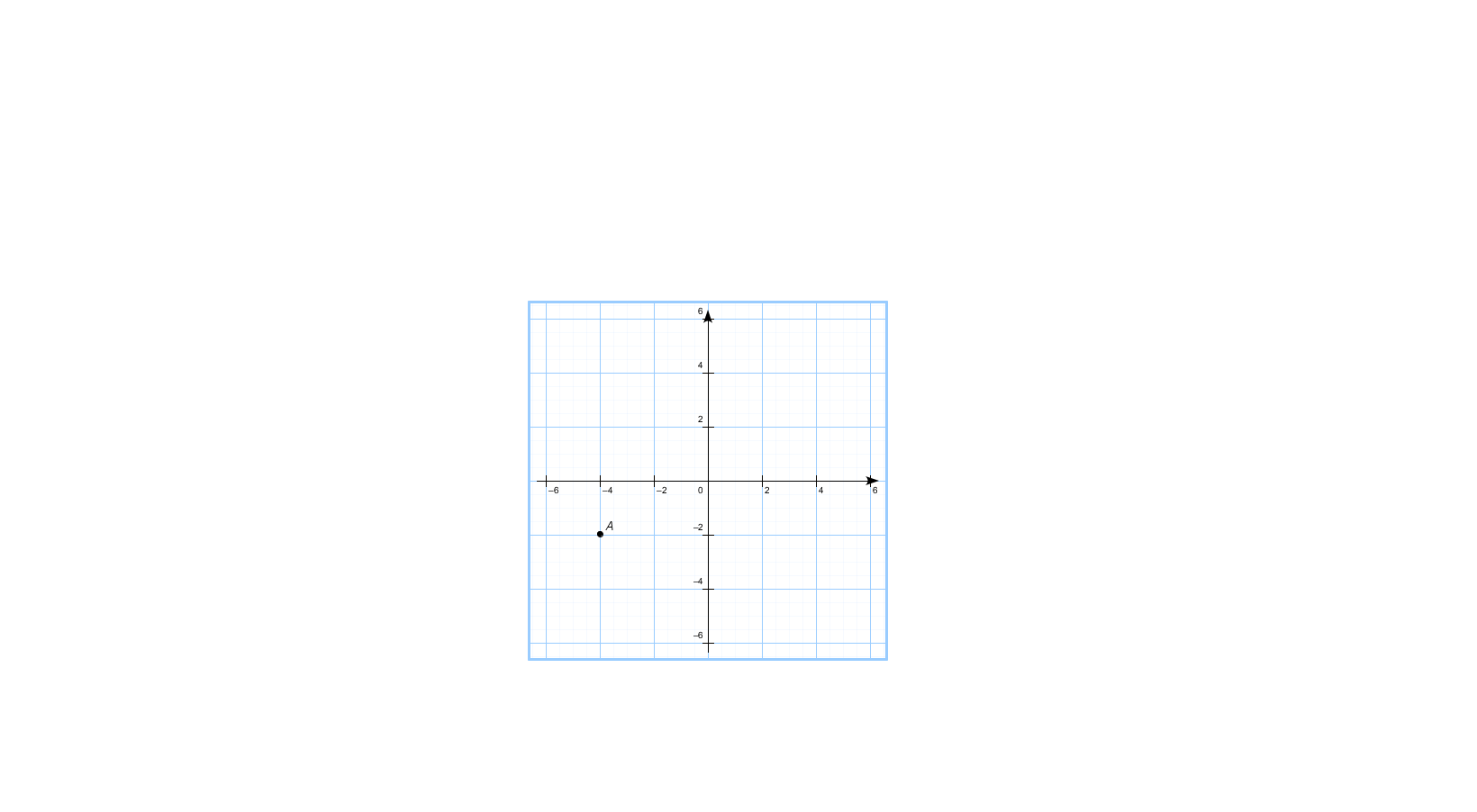 В третьем квадранте
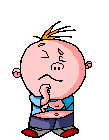 Разминка
Независимая переменная
Х
аргумент
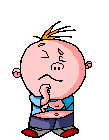 Разминка
Кто впервые ввел слово «функция»?
Готфрид Вильгельм 
Лейбниц
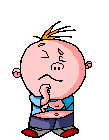 Разминка
Формула линейной функции.
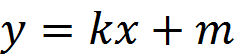 Молодцы!
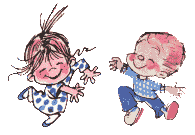